Poesía 
de la 2a mitad del siglo 20
La poesía social  - habla de los problemas de la gente, del sufrimiento, del hambre, de la pobreza
Blas de Otero, Gabriel Celaya, …

La generación de los 50 - abandonan el tema social, escriben poesía más filosófica
Jaime Gil de Biedma, José Angel Valente
3. Los Novísimos  (aňos 60-70) 
el nombre viene de una antología Nueve novísimos poetas espaňoles (1970) de un crítico literario José María Castellet 
poetas jóvenes con una estética diferente que aparece a finales de los aňos 60 

	Estilo:
introducen la cultura general y de las masas - hablan del cine, los comics, la tele
rompen la jerarquía - no hay diferencia entre la cultura alta o baja 
intertextualidad  
culturalismo
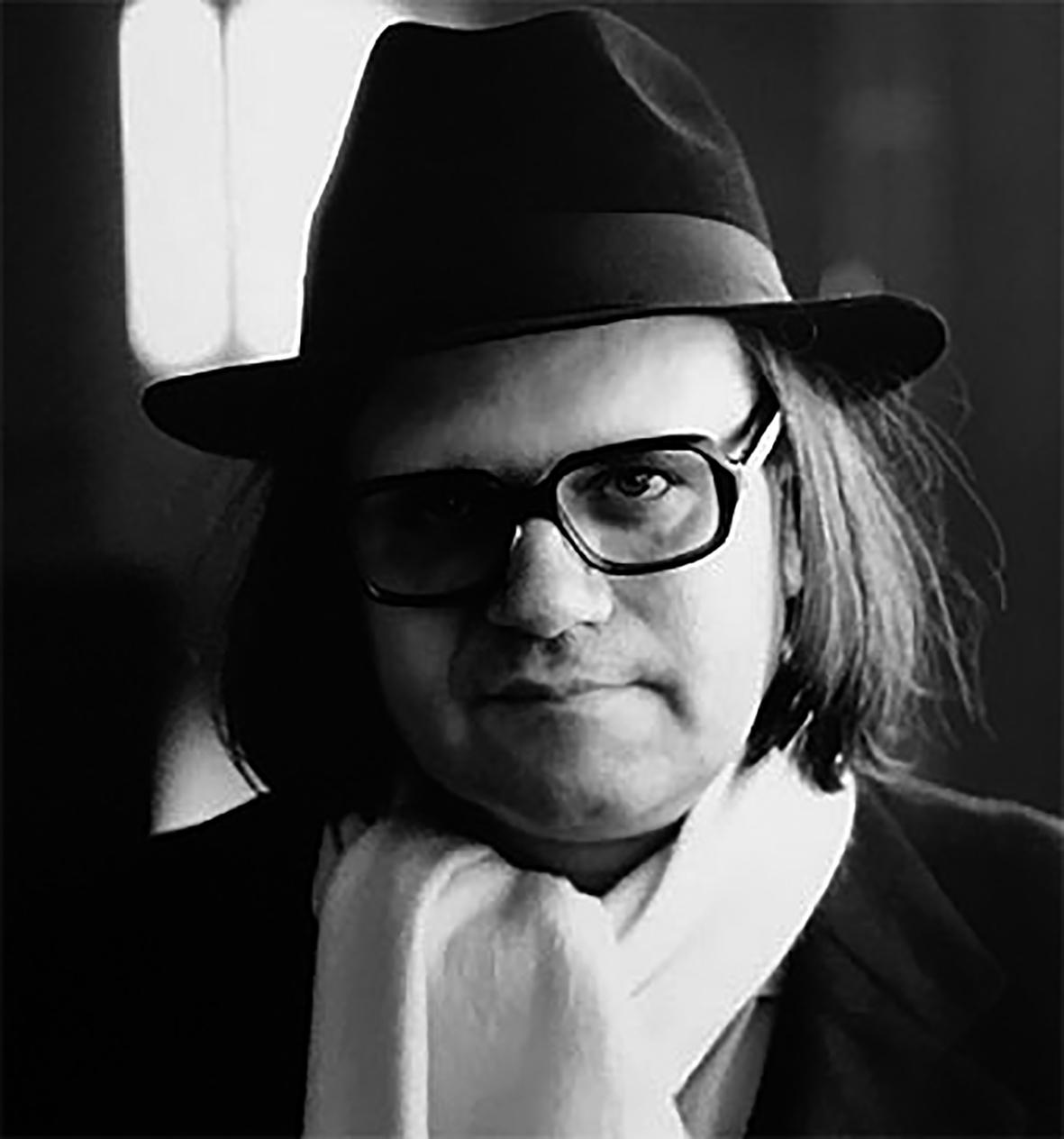 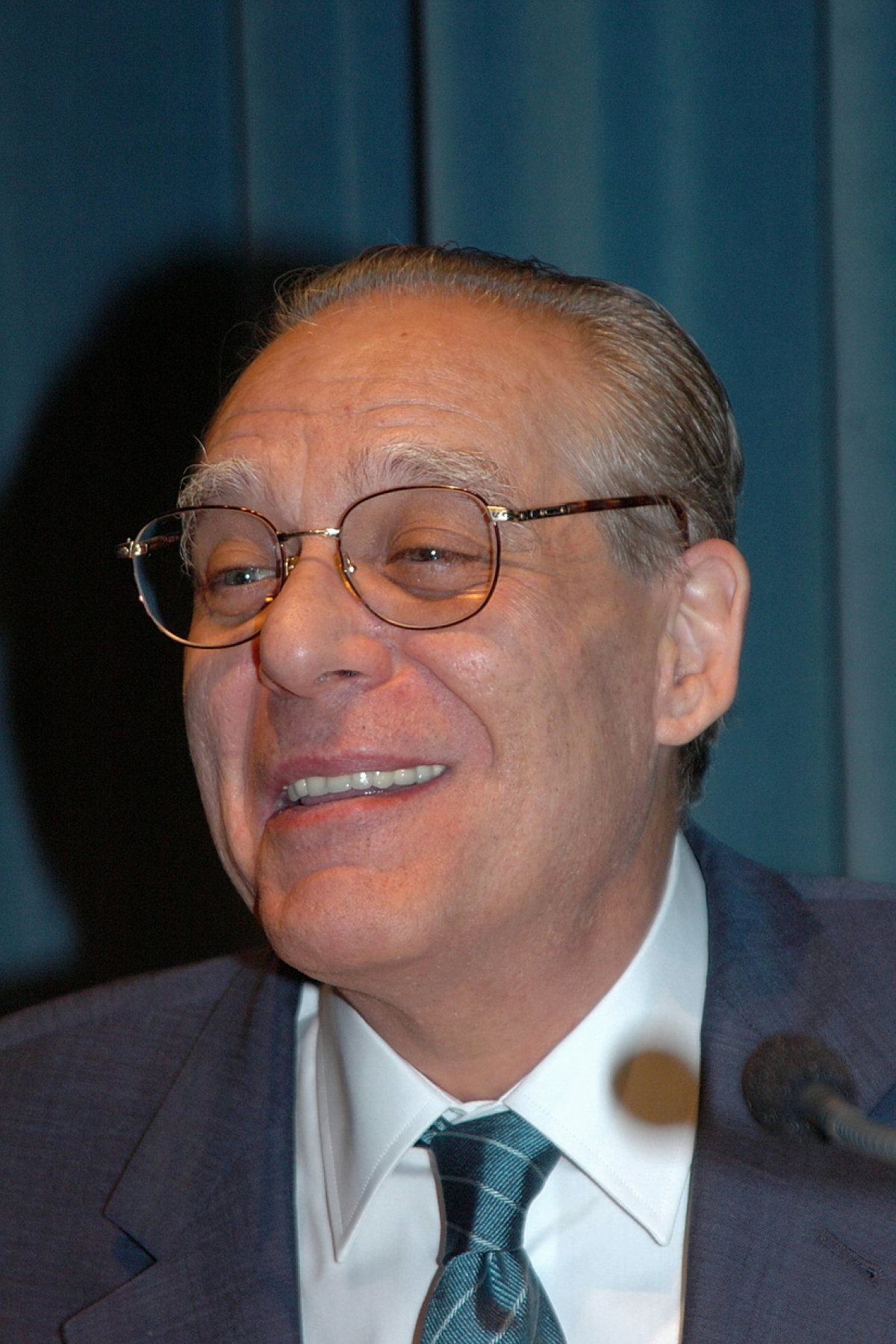 Pere Gimferrer 
Guillermo Carnero 
Leopoldo María Panero 
Ana María Moix 
Antonio Martínez Sarrión
Manuel Vázquez Montalbán 
Félix de Azúa
Vicente Molina Foix 
José María Álvarez
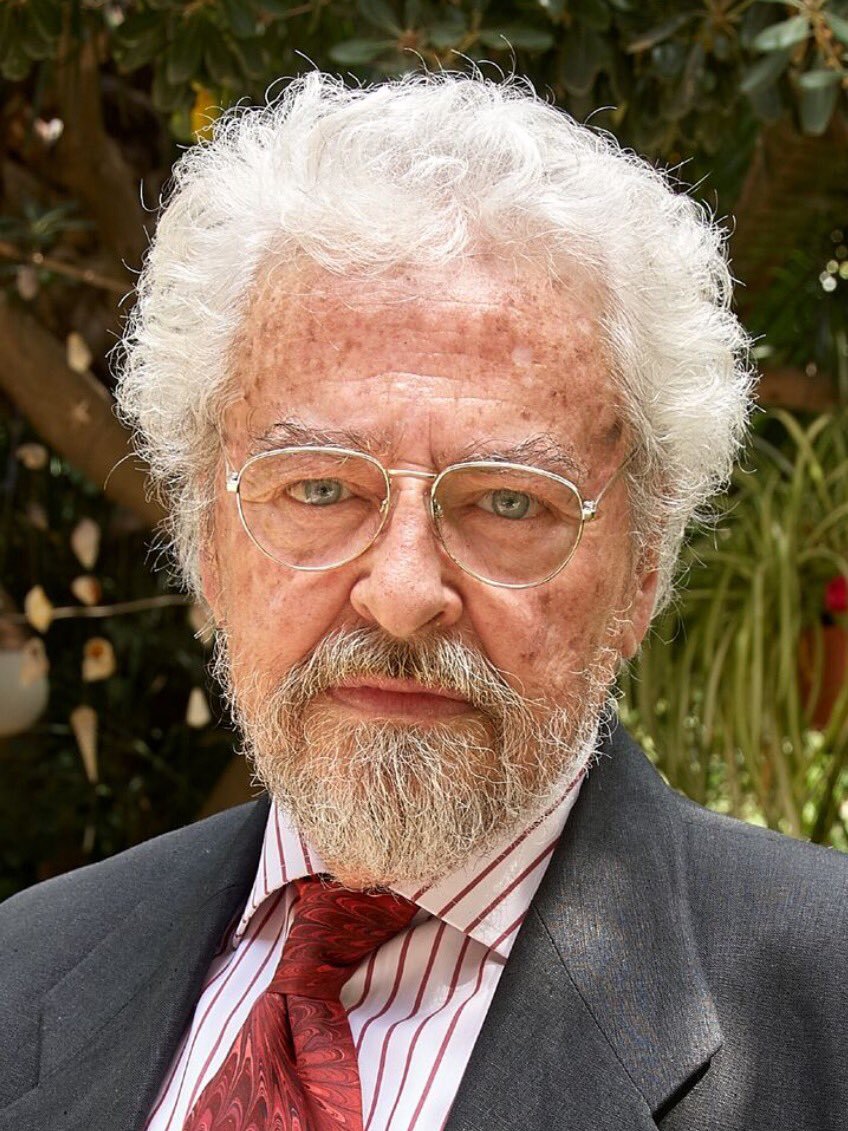 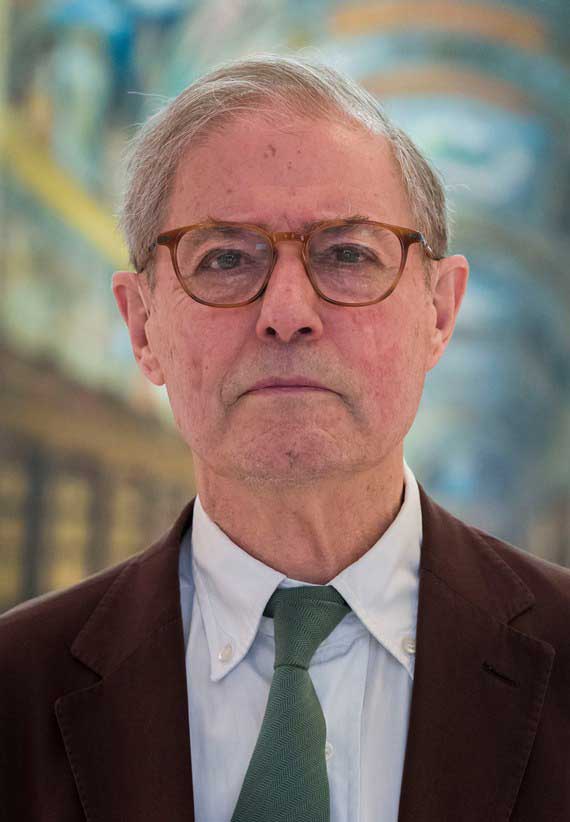 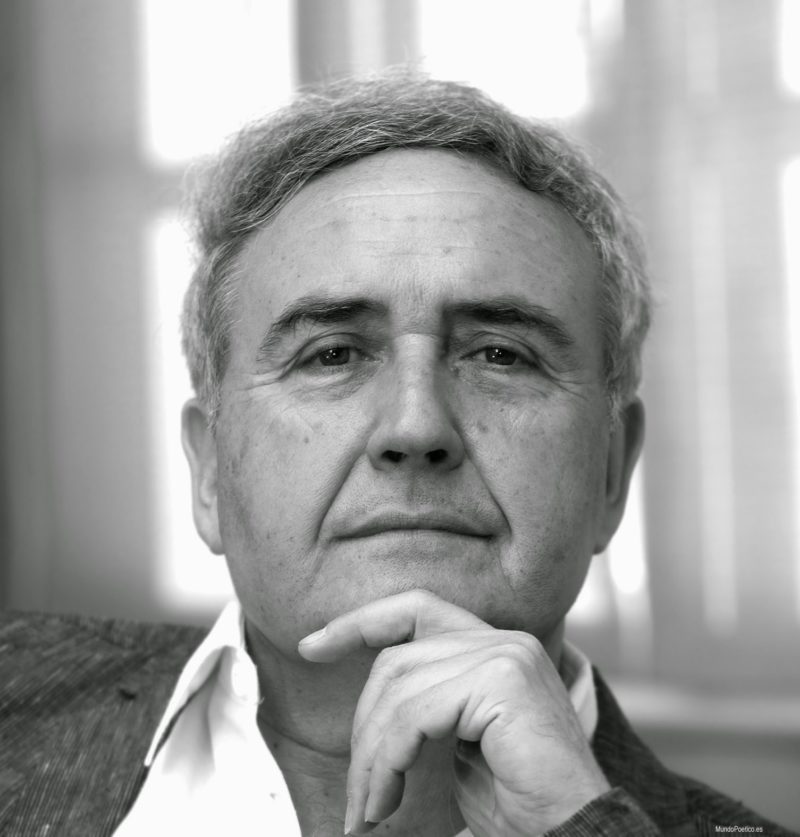 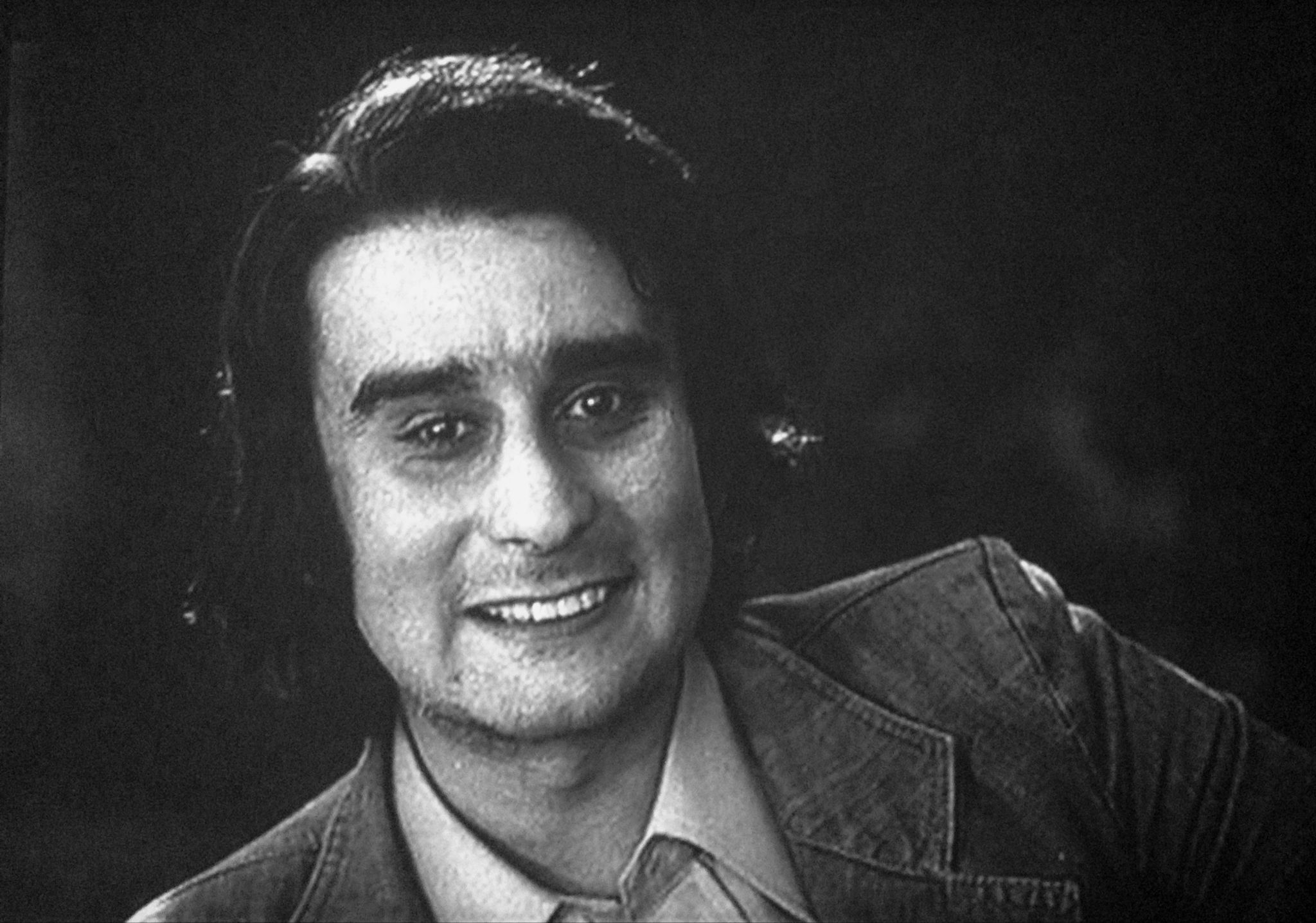 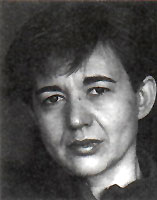 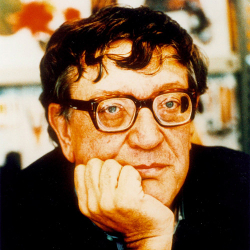 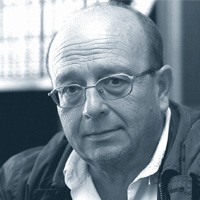 4. “La nueva sentimentalidad” = “Los postnovísimos” (aňos 80-90)
estética muy diferente, una reacción contra la estética de los Novísimos
más realista, sencilla, versos libres, lenguaje cotidiano,...
Luis García Montero
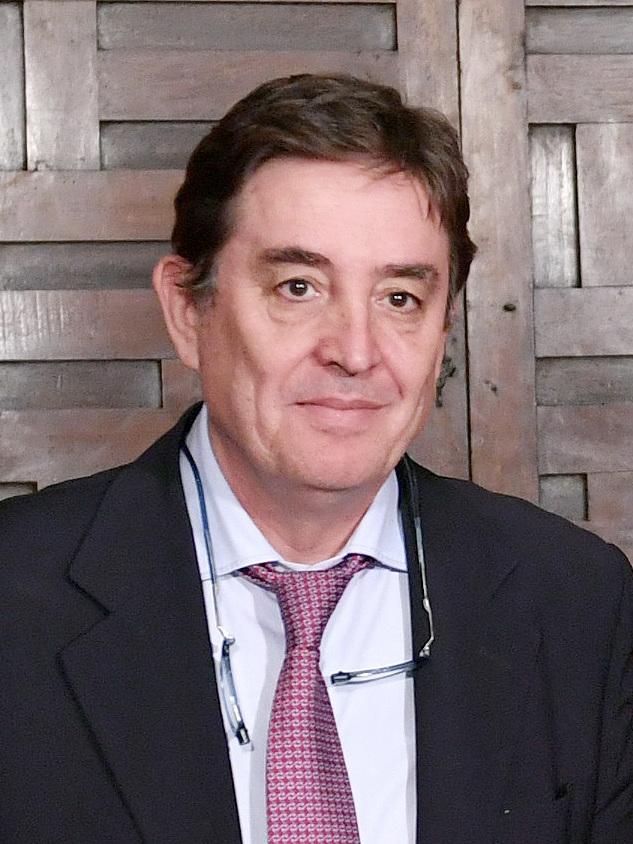 Gimferrer
Els mites
del temps  adolescent, el coltell de Teseu
que faria justícia de tot, la divisòria
entre l’avui i el temps que obriria el nou temps.
Els anys d’abjecció, el temps d’ocells rapaços i de gossos de
presa encalçant Catalunya (s. 160)
Panero
No hay nadie en el mundo, se diría
salvo la Espía
¿Quién es la Espía?
Olana, se diría.
Posada en el techo hay una mosca

Olana allí me espía
Miro al cielo, y él me mira:
¿no será Olana que me observa
quizá, tal vez, desde una nube
en forma de Espía? (…)